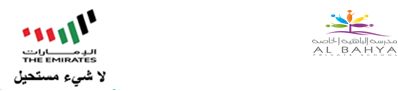 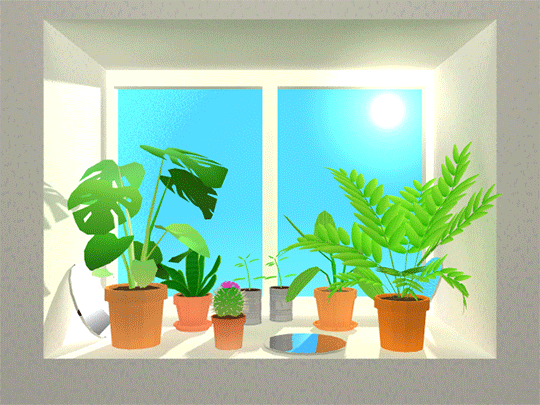 مراجعة الكائنات الحية والنباتات
المـــادة / العلــــــــــــــوم
الصـف : الأول
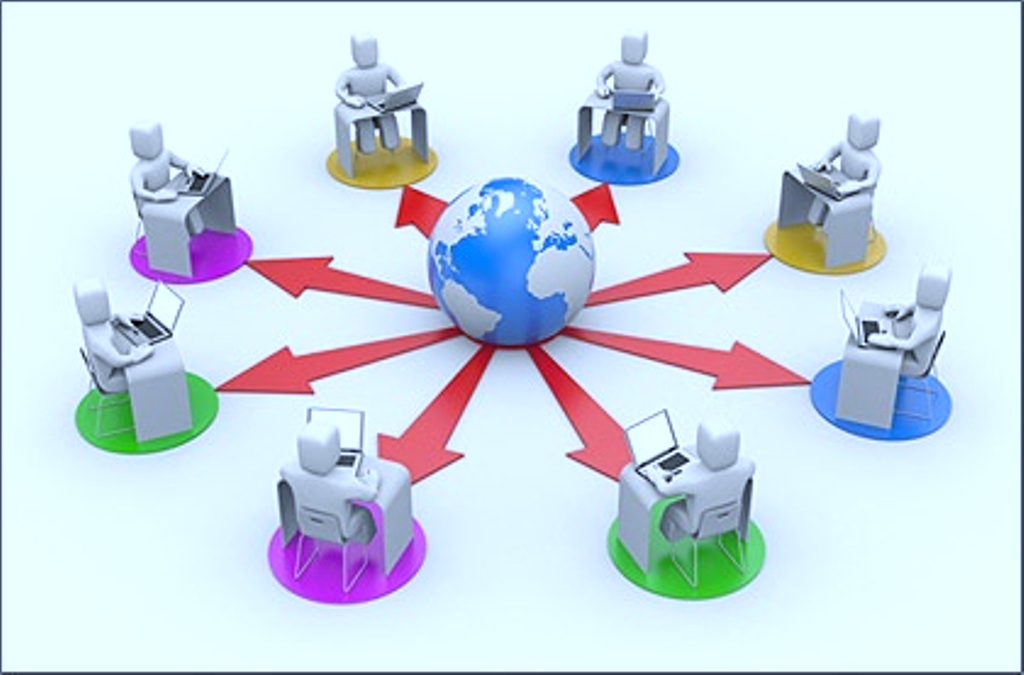 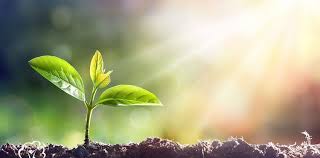 ناتج التعلم:
يطبق القدرة المعرفية في حل أسئلة متنوعة عن النباتات والكائنات الحية.
كلمات الدرس:
المواد المغذية
كائن حي
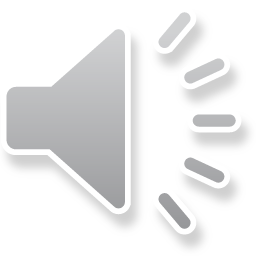 1
لنتذكر ما درسناه بوحدة النبات 
مع توم وجيري
5
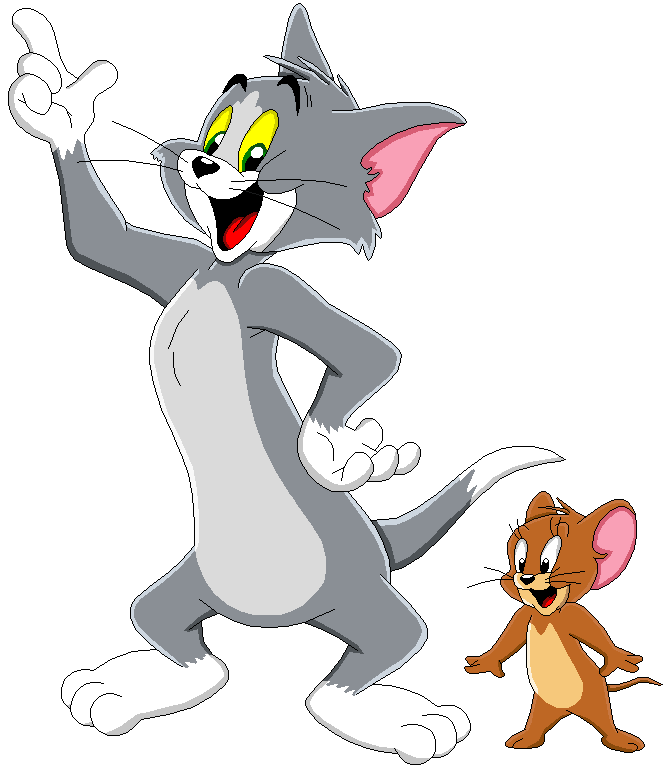 2
3
4
لنبدأ
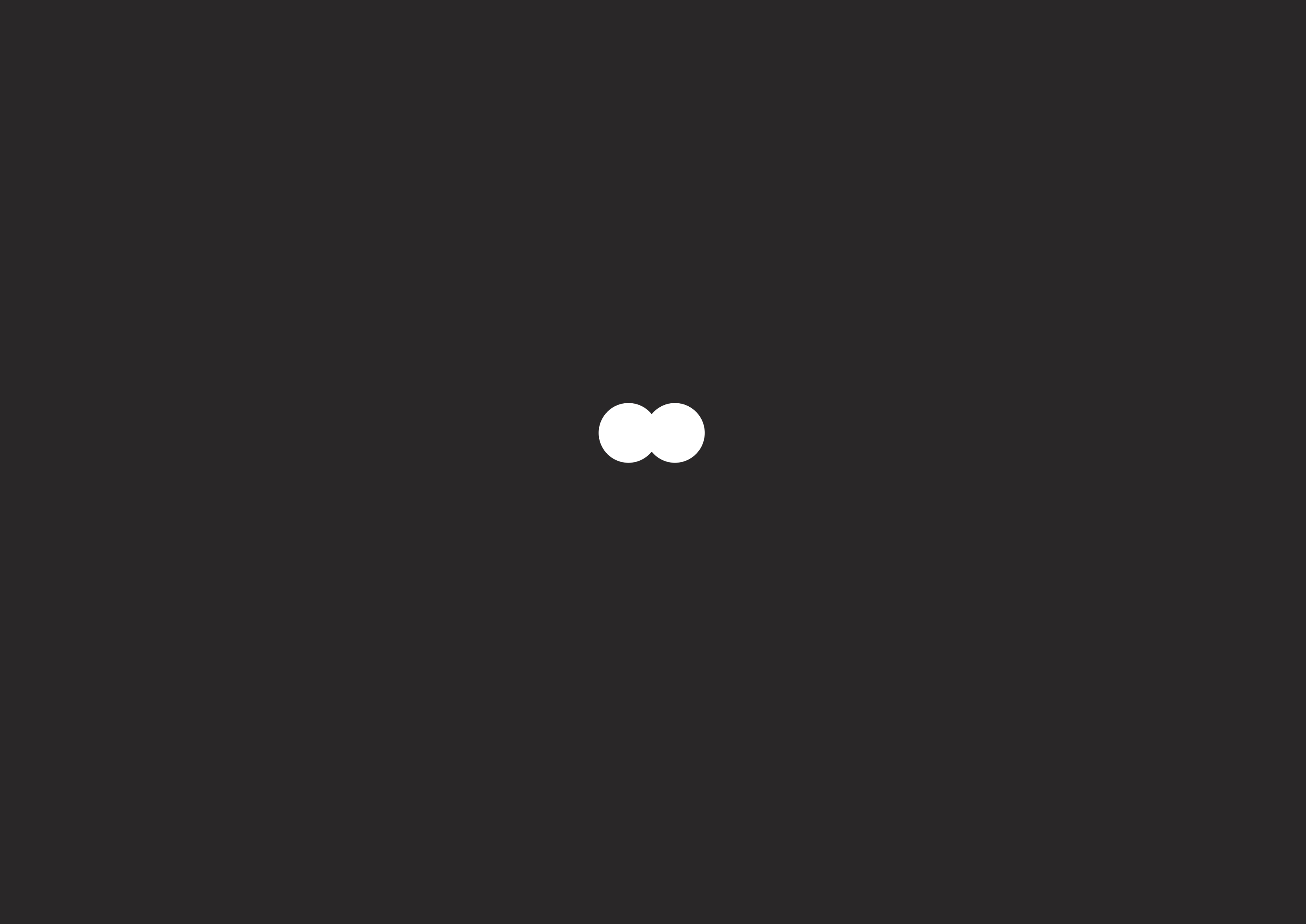 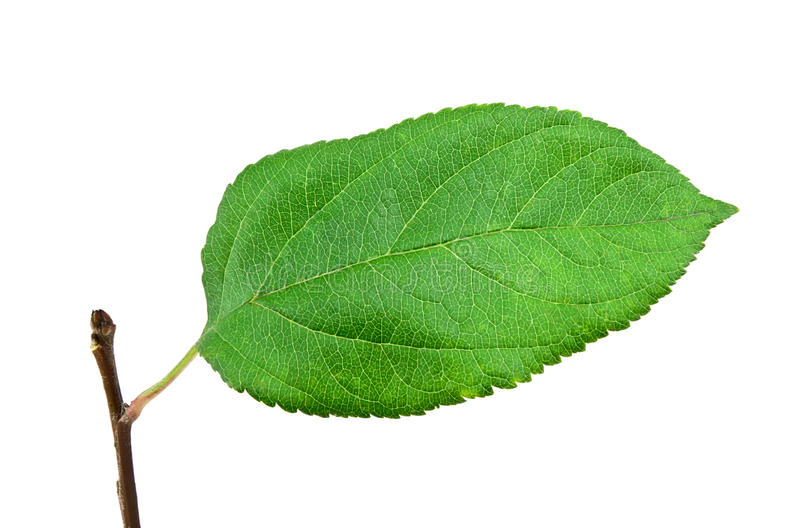 أنا الورقة
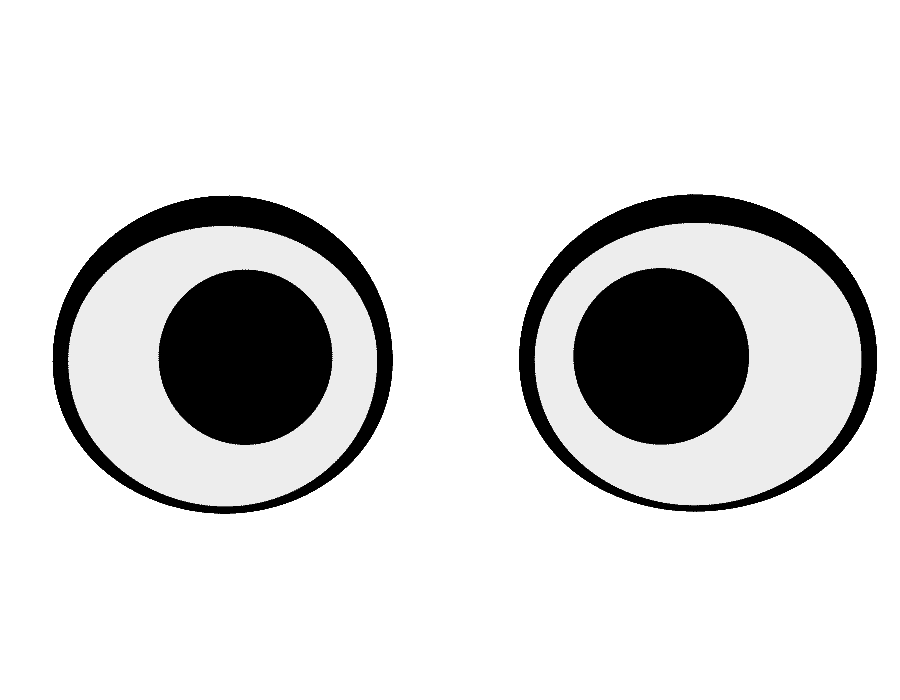 من أنا ؟
من أنا؟
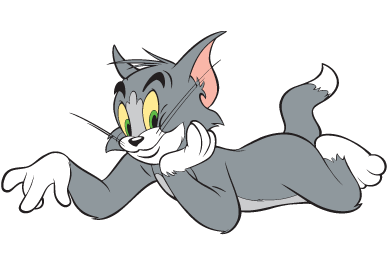 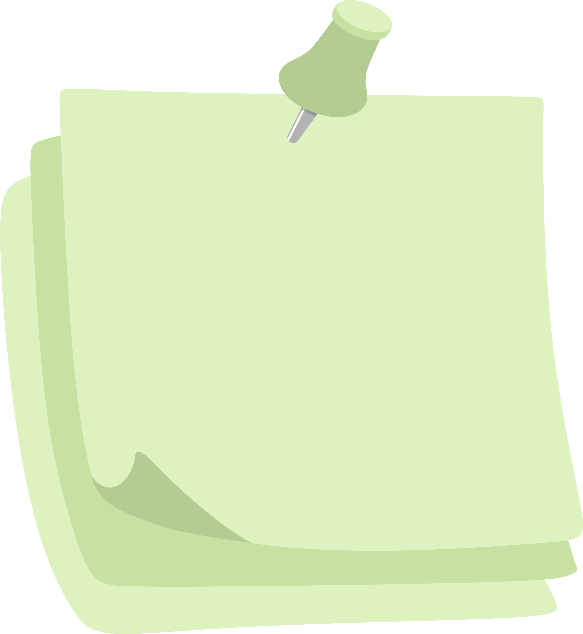 الجزء الذي يثبت 
النبات بالأرض
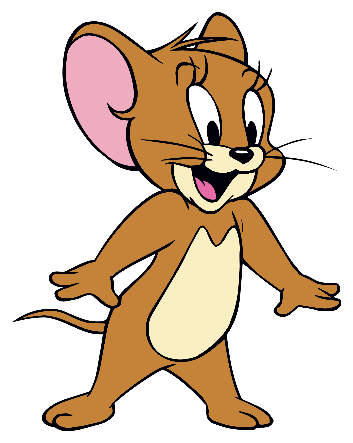 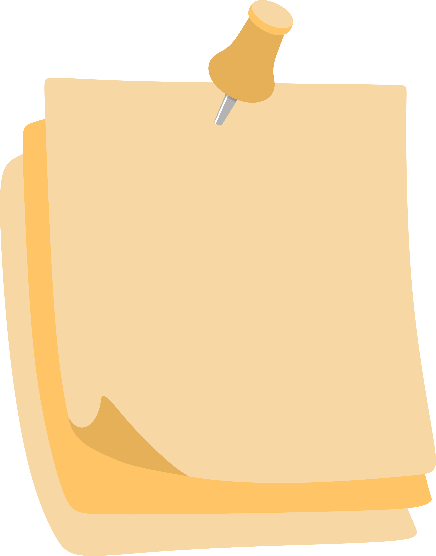 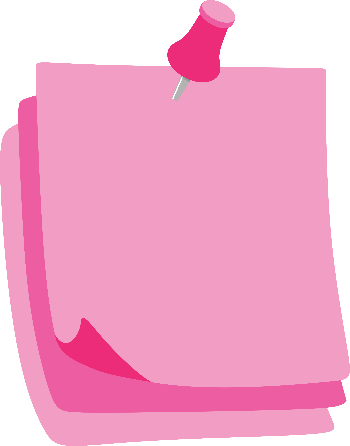 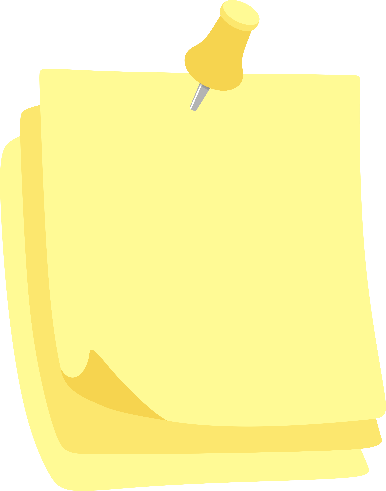 الساق
الجذر
الورقة
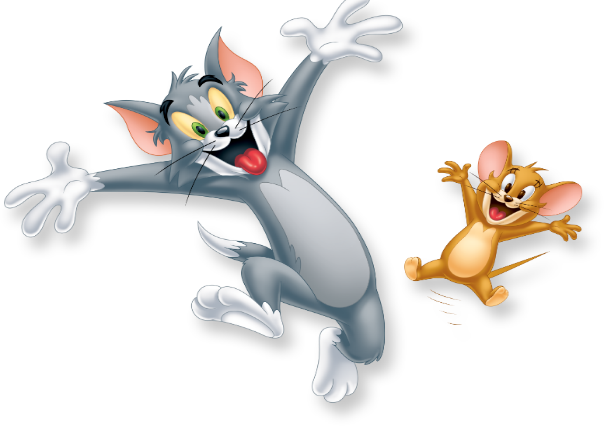 التالي
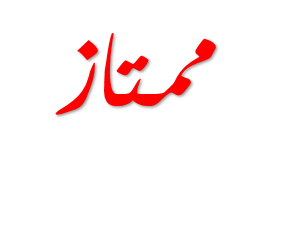 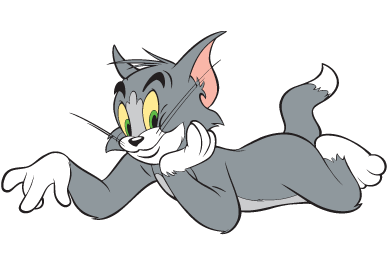 من أنا؟
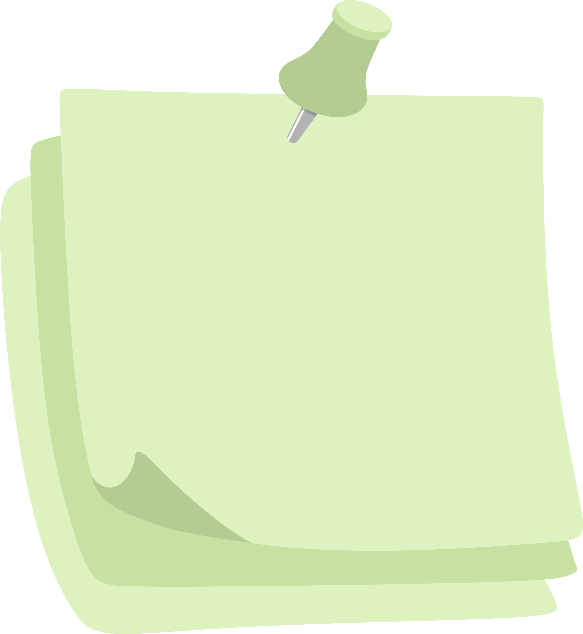 كائن حي لا يمشي 
ولا يتكلم
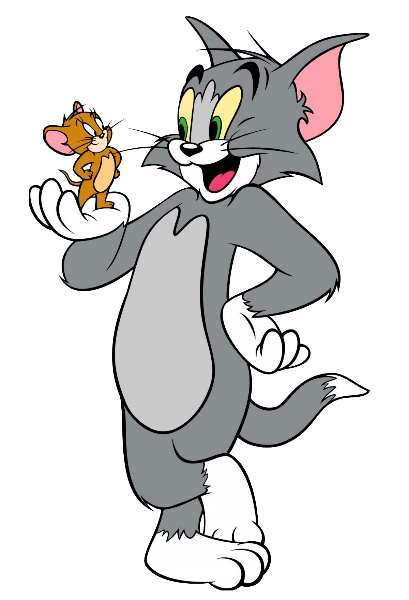 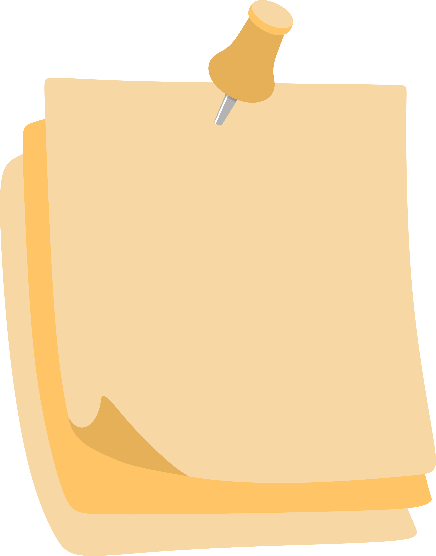 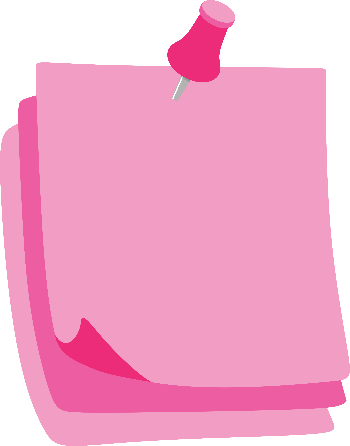 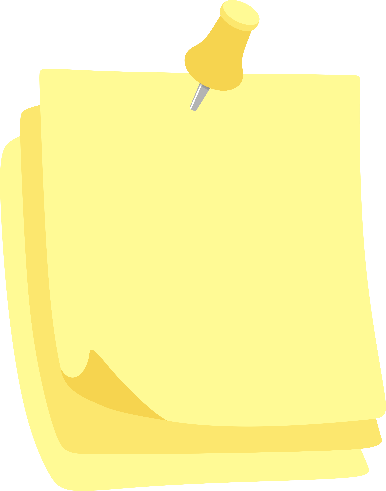 الانسان
النبات
الحيوان
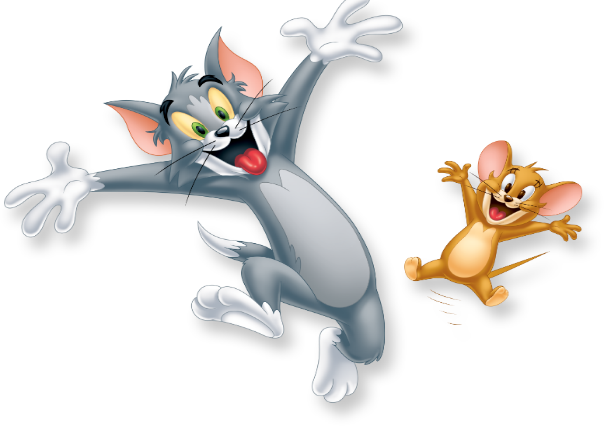 التالي
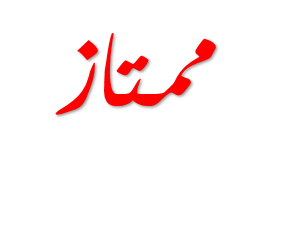 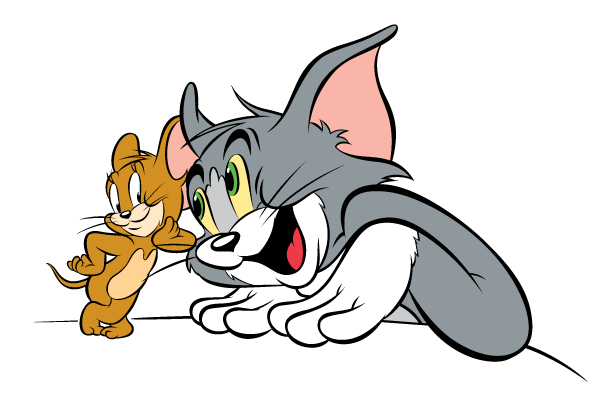 من أنا؟
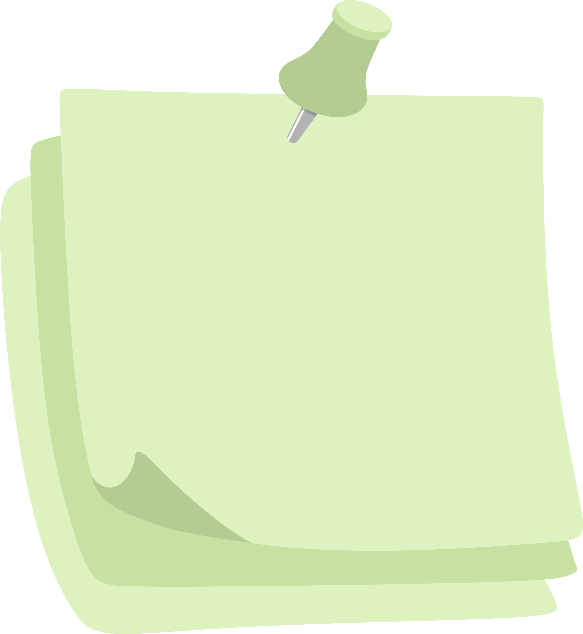 كائن حي
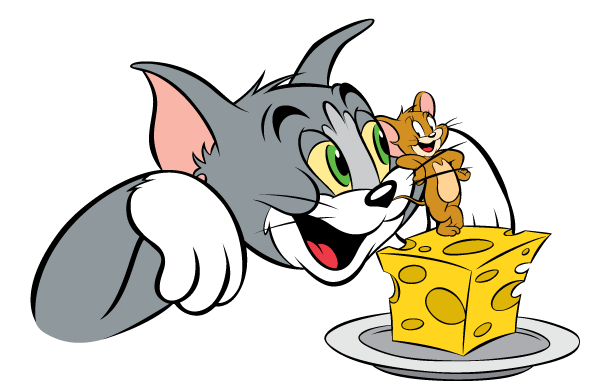 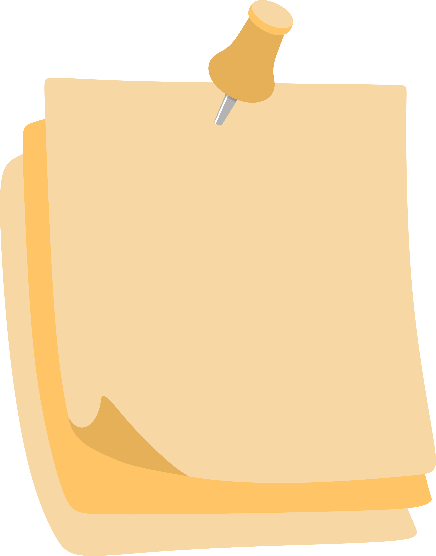 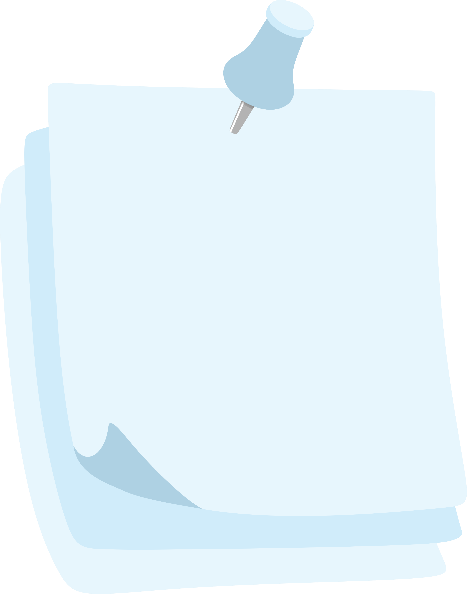 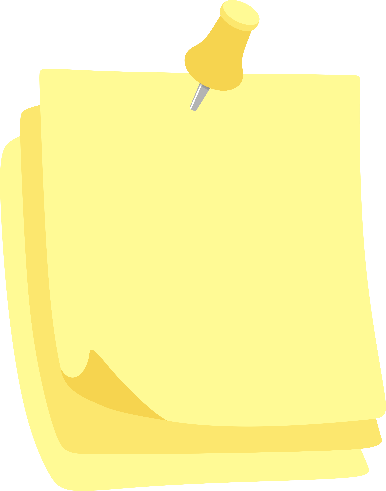 النبات
كرسي
سرير
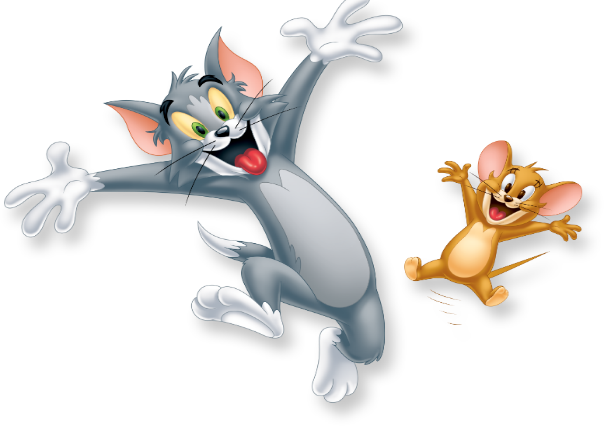 التالي
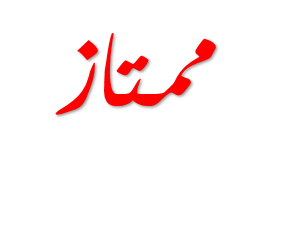 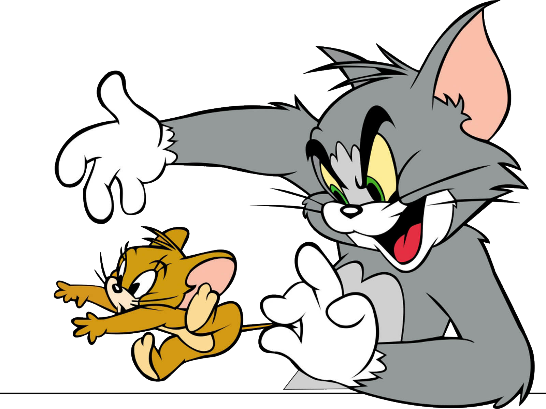 من أنا؟
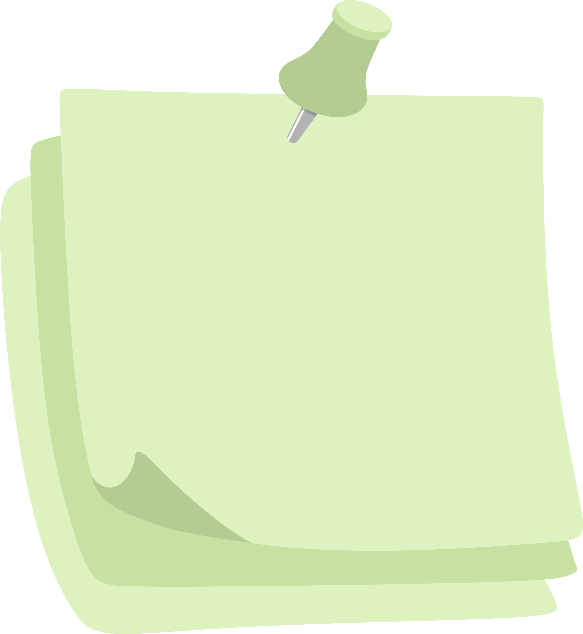 كائن غير حي
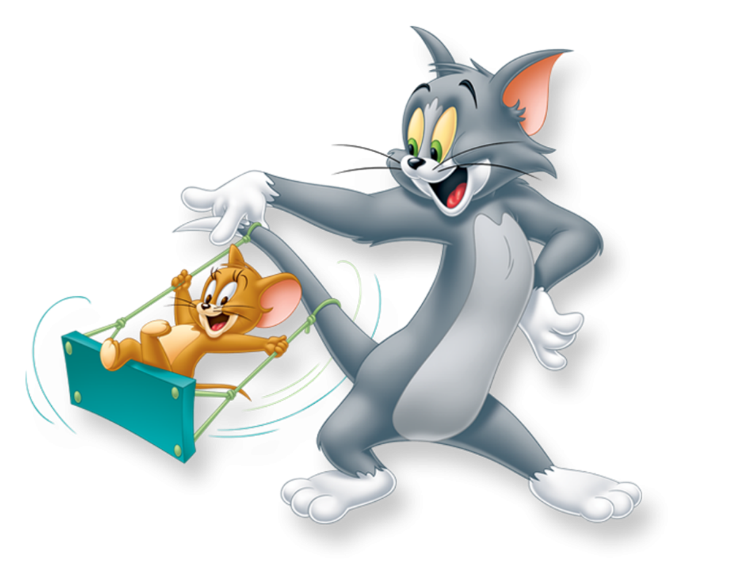 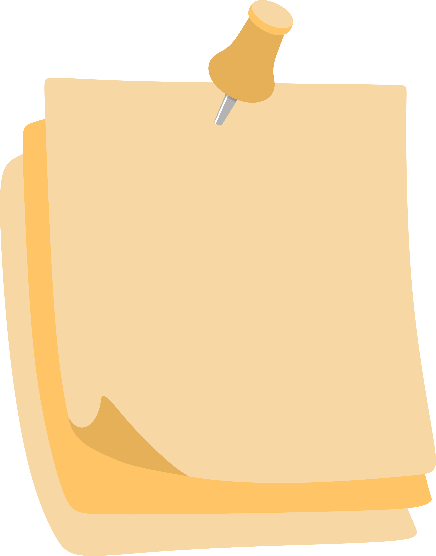 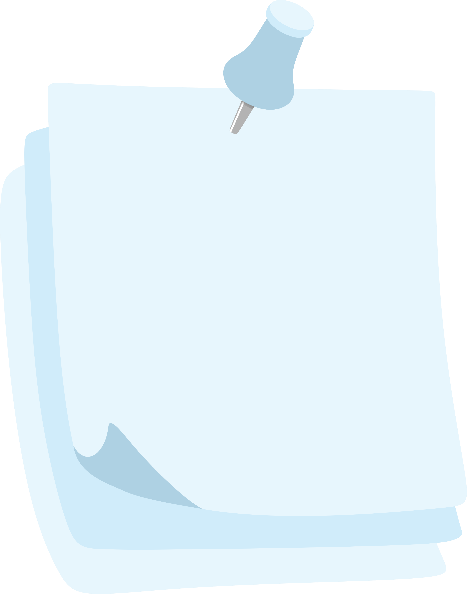 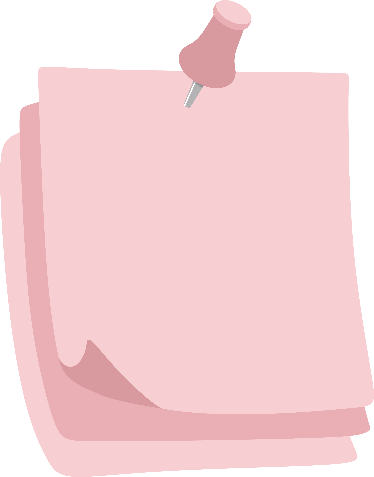 شجرة
قطة
طاولة
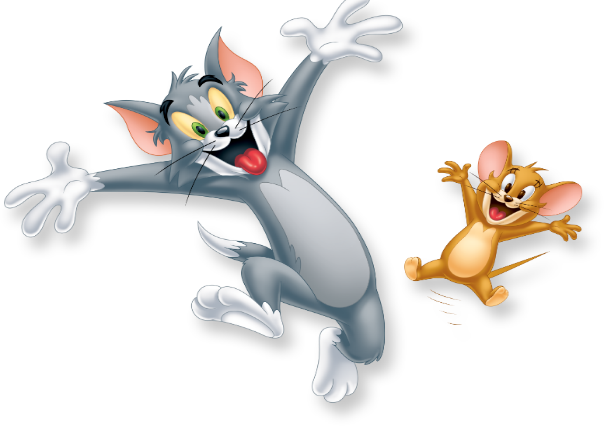 النهاية
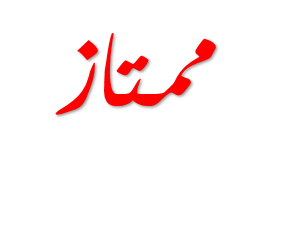 من أنا؟
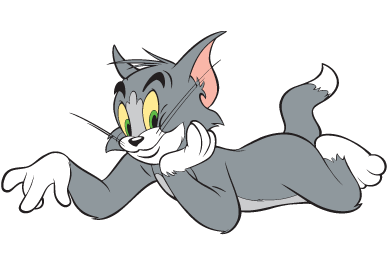 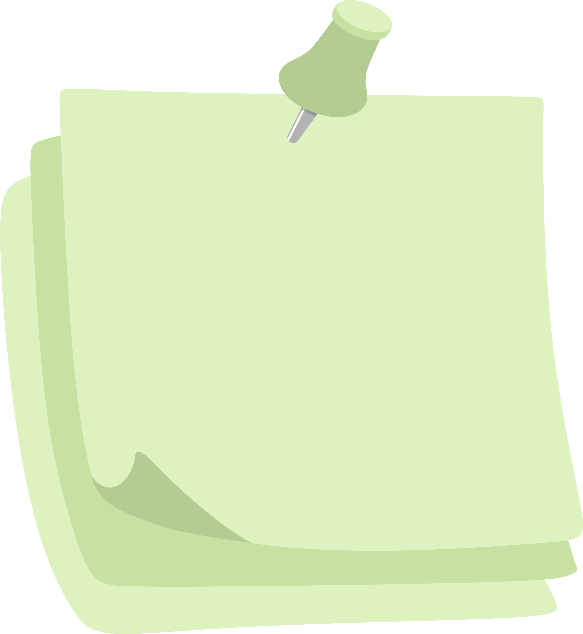 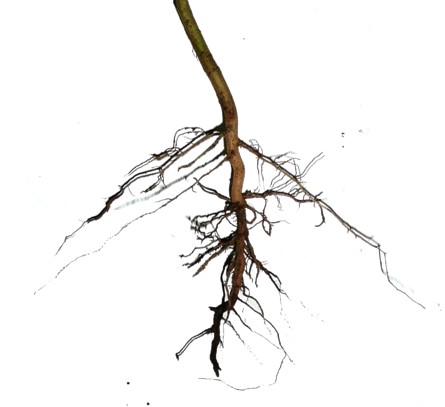 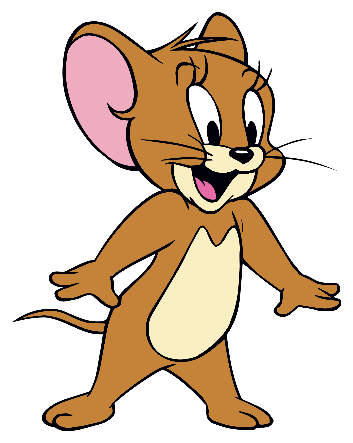 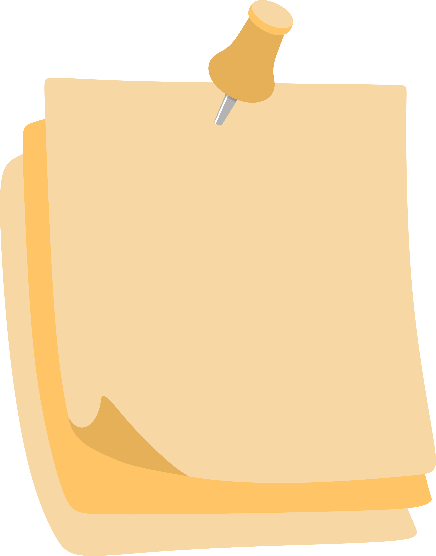 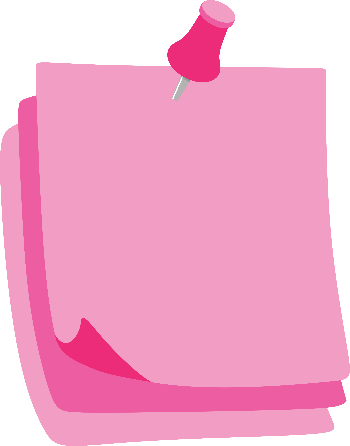 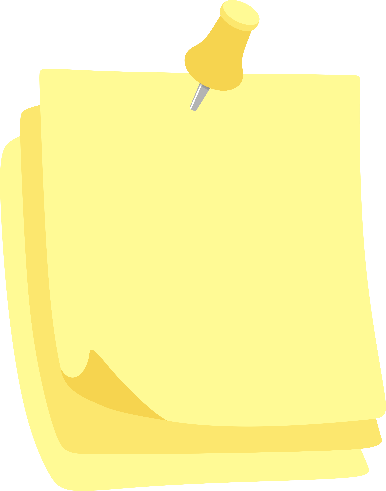 الساق
الجذر
الورقة
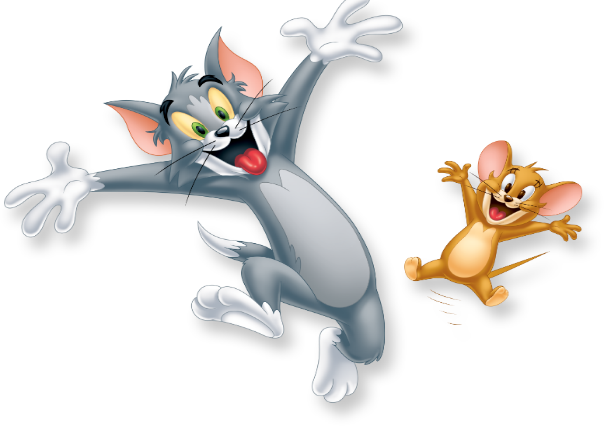 التالي
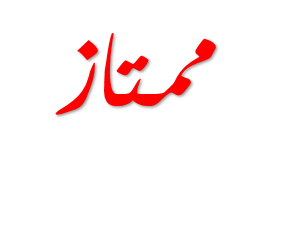 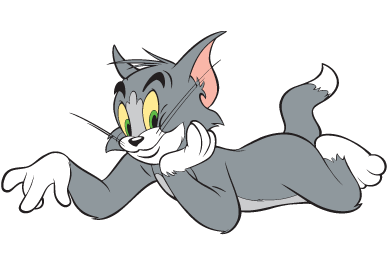 من أنا؟
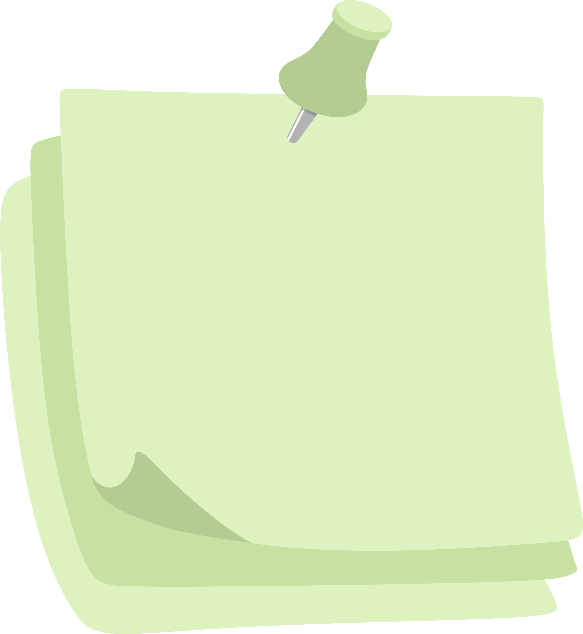 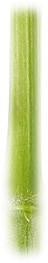 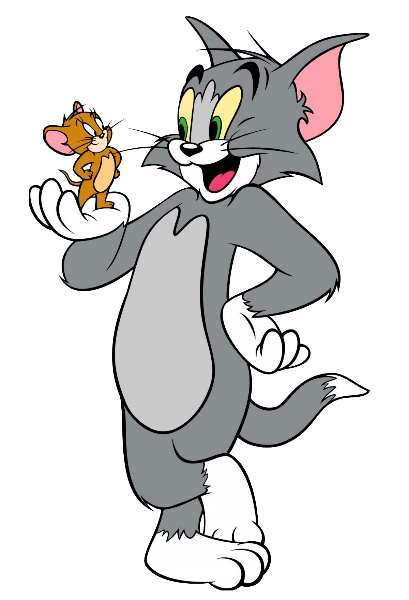 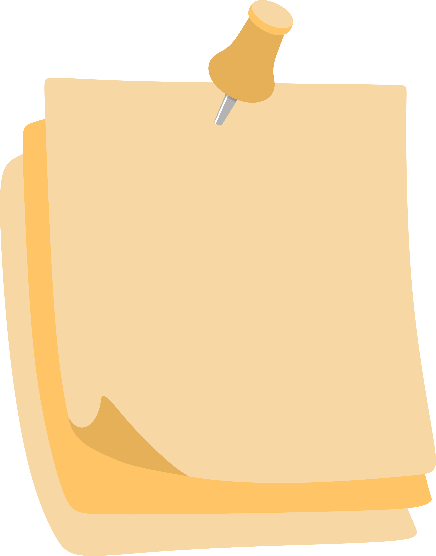 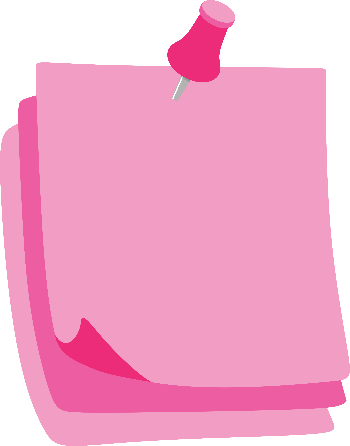 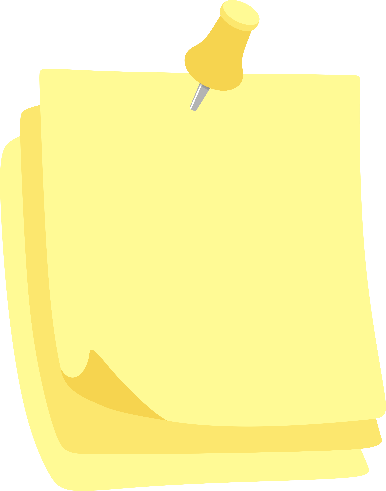 الورقة
الساق
الجذر
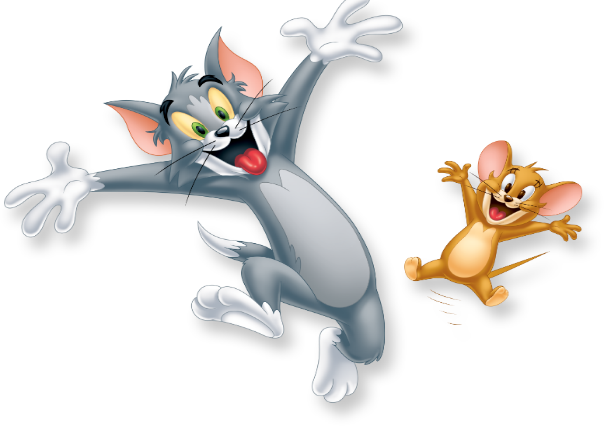 التالي
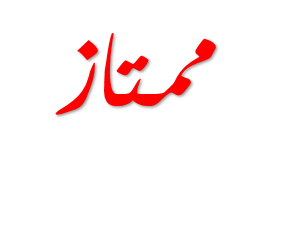 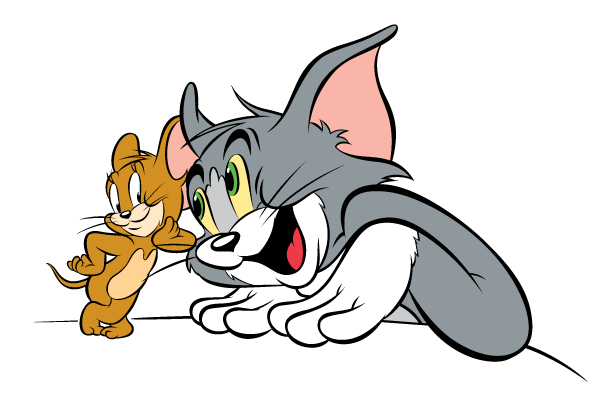 من أنا؟
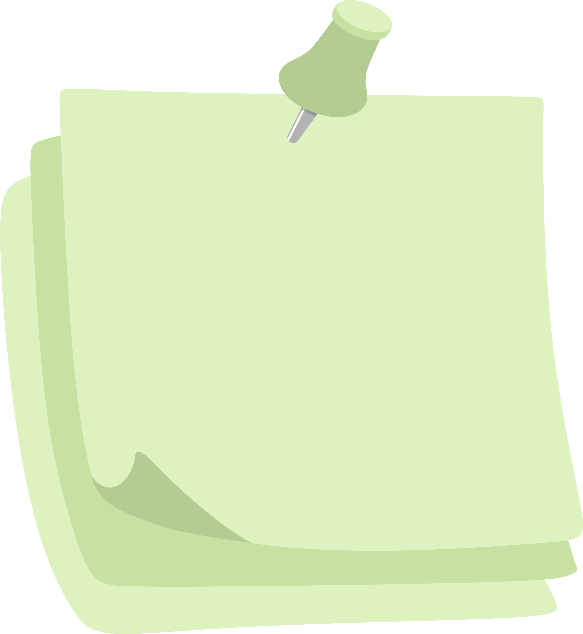 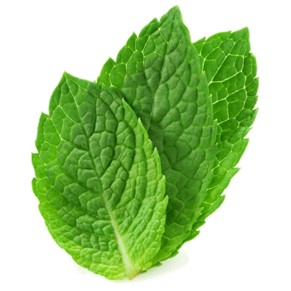 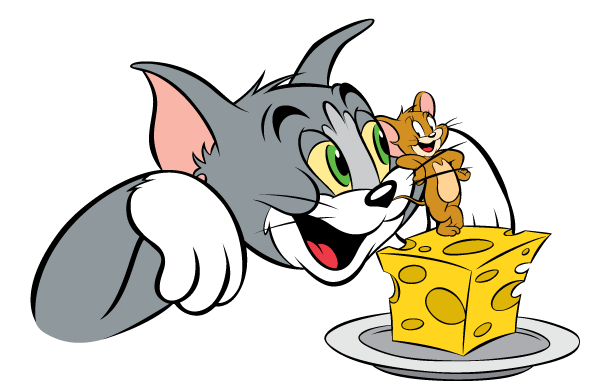 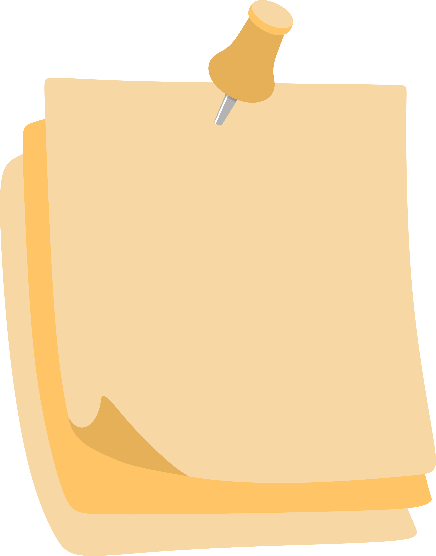 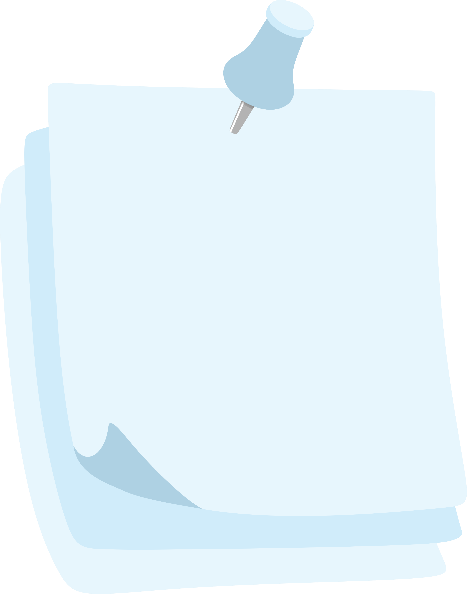 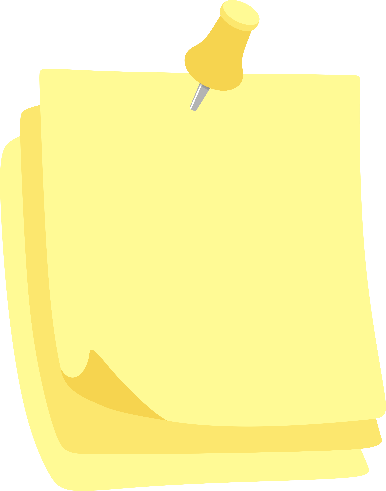 الورقة
الجذر
الساق
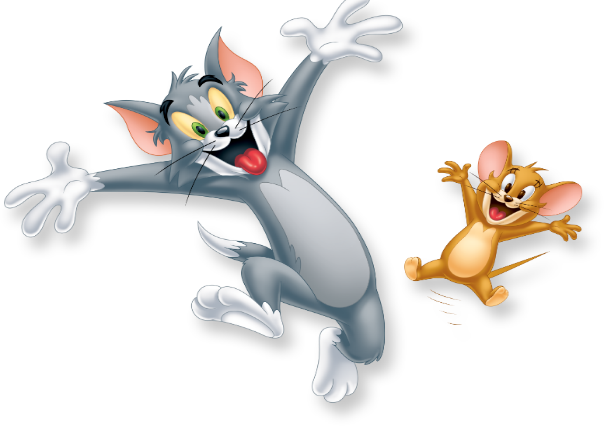 التالي
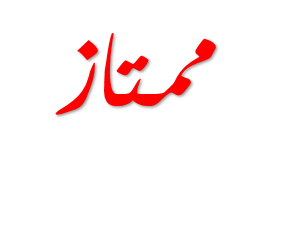 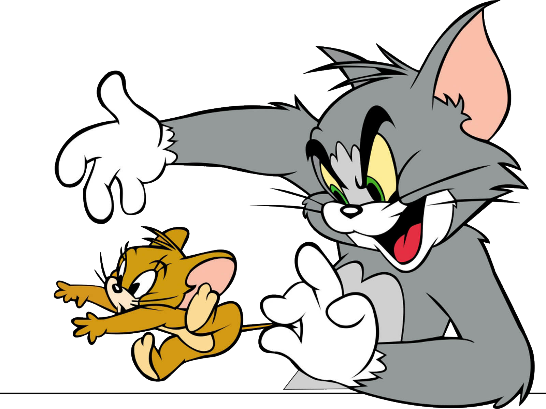 من أنا؟
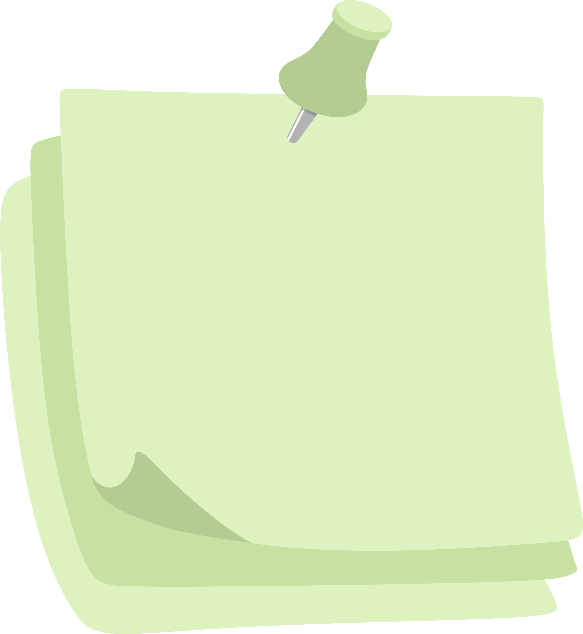 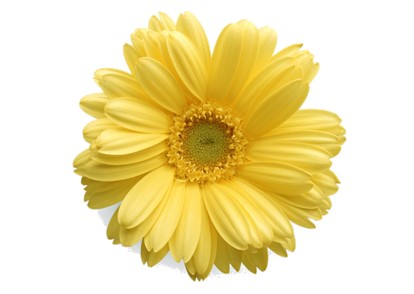 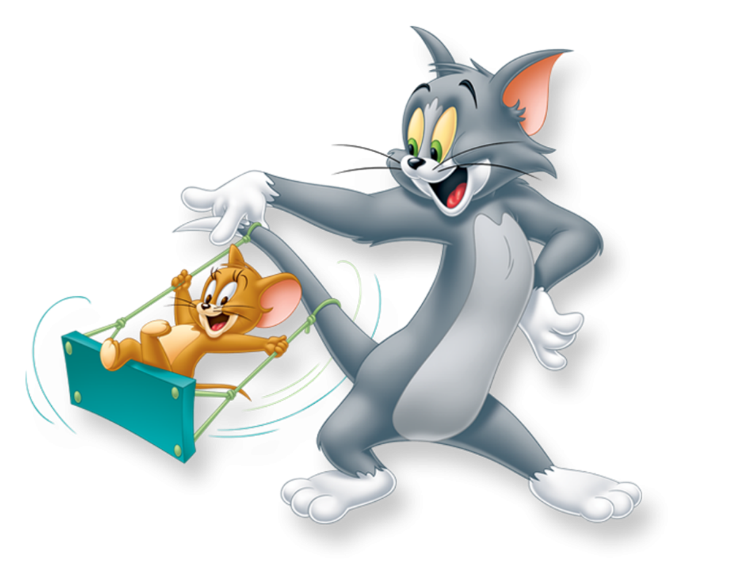 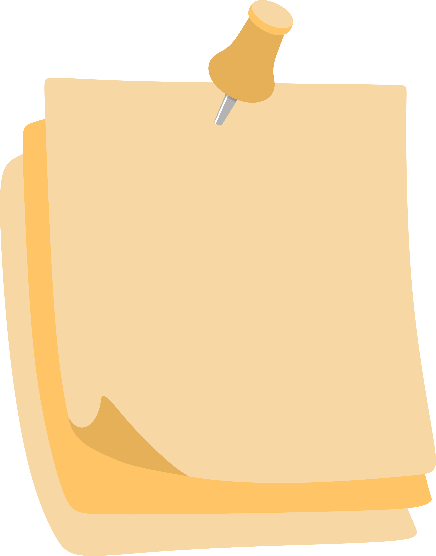 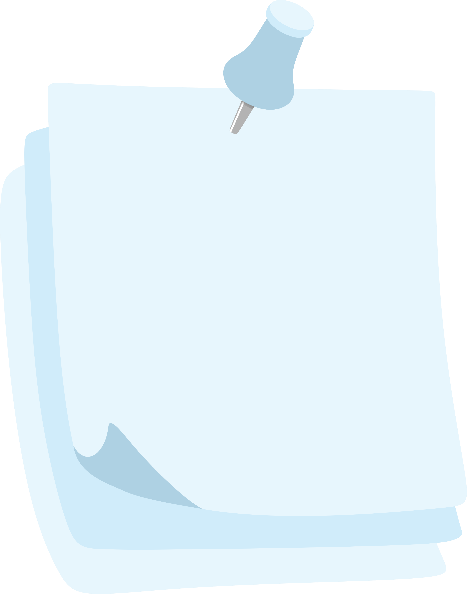 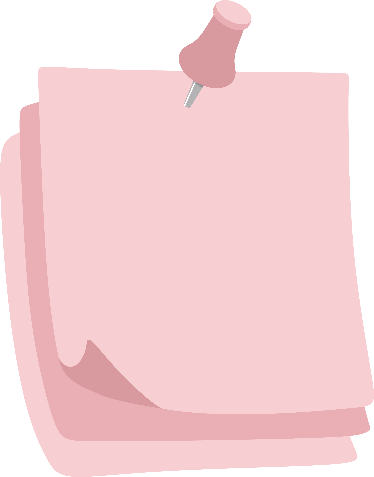 الساق
الجذر
الزهرة
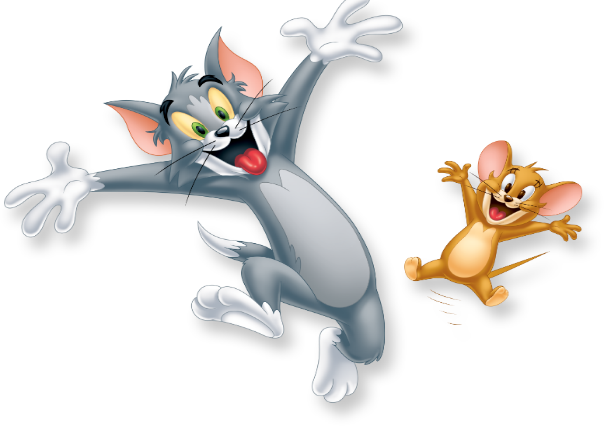 النهاية
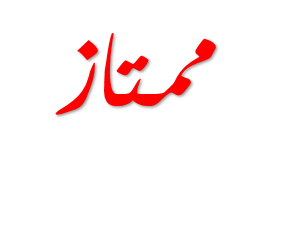 من أنا؟
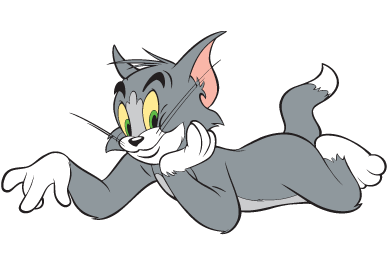 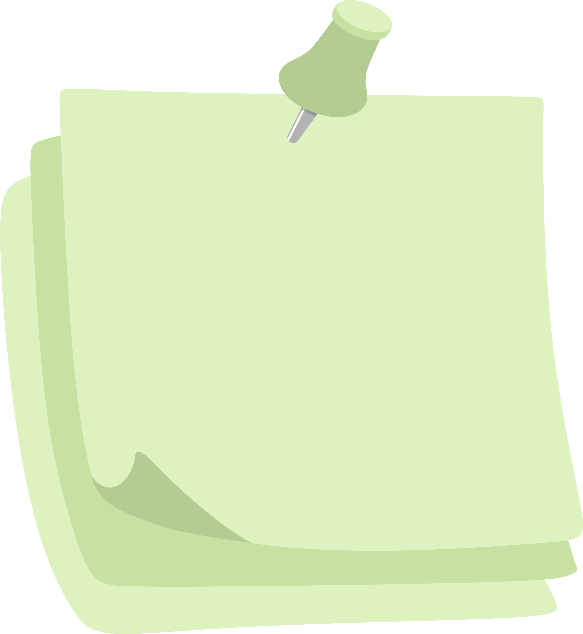 عندما تأكلني فأنت تأكل جذر النبات .
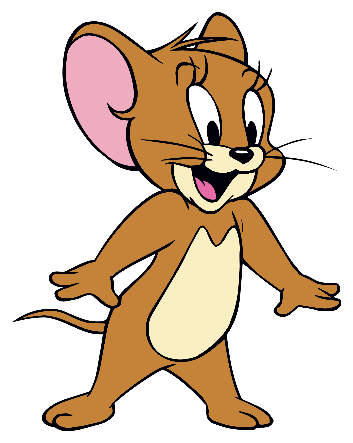 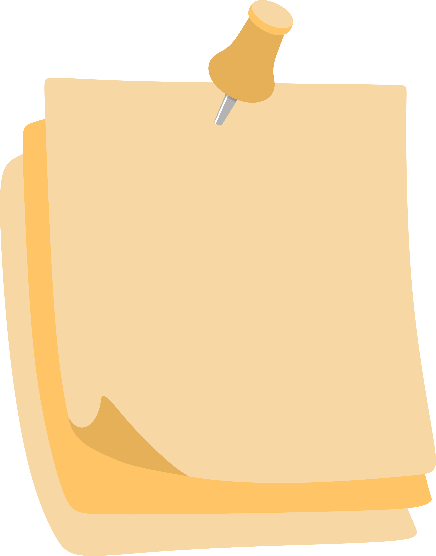 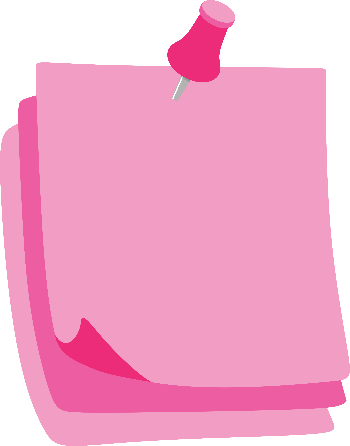 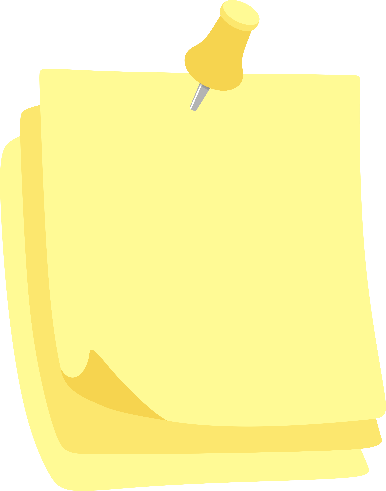 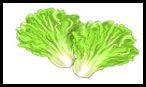 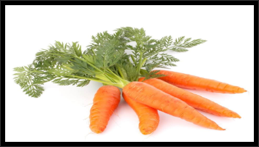 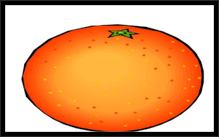 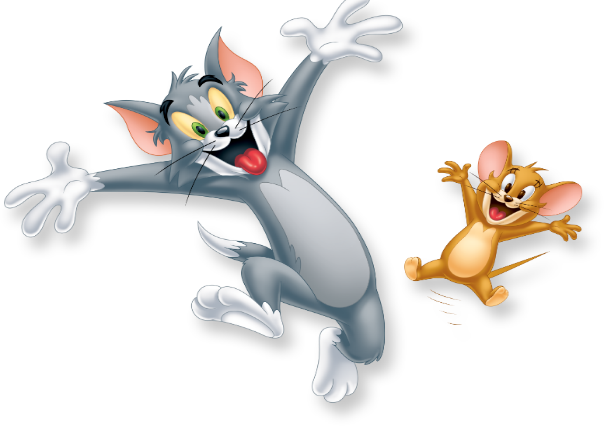 التالي
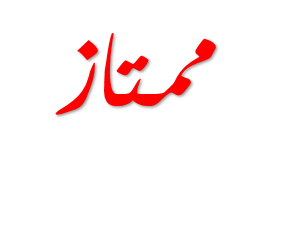 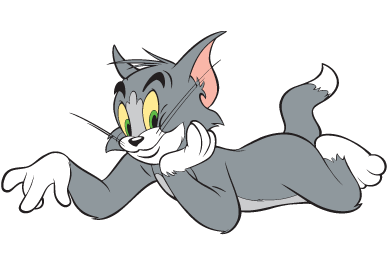 من أنا؟
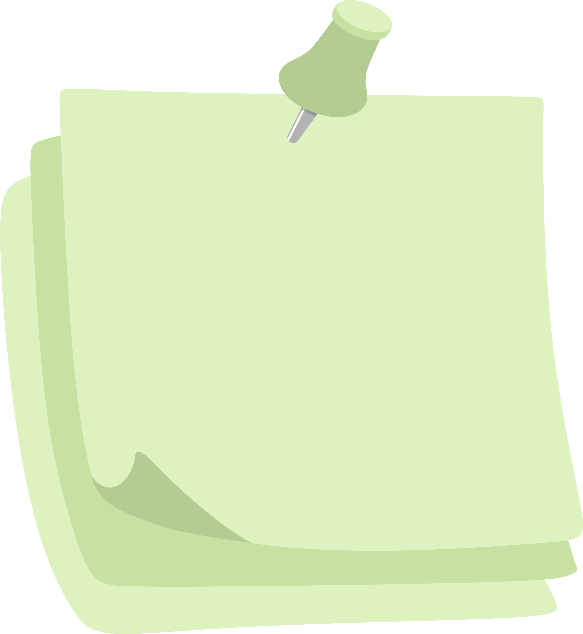 عندما تأكلني فأنت 
تأكل بذرة النبات
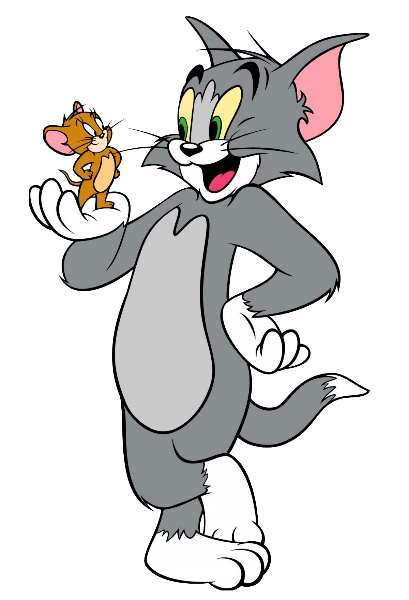 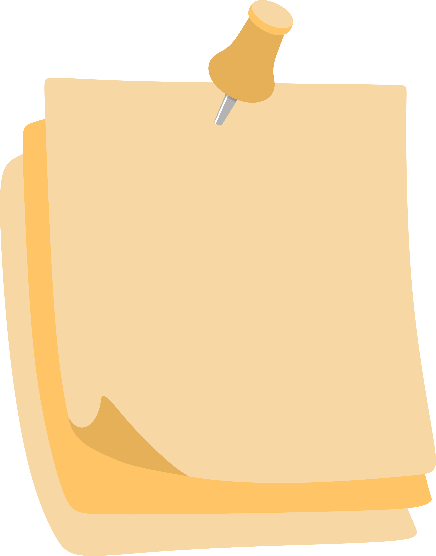 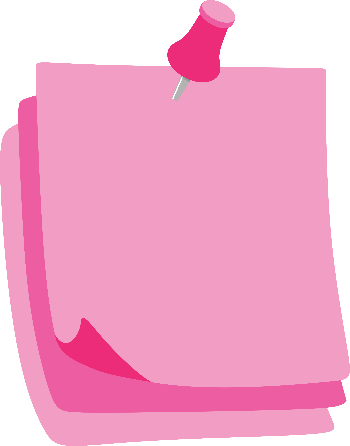 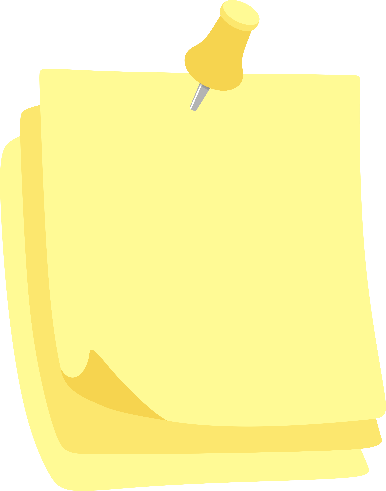 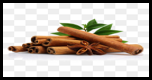 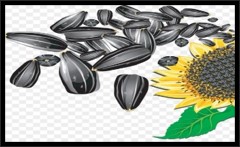 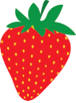 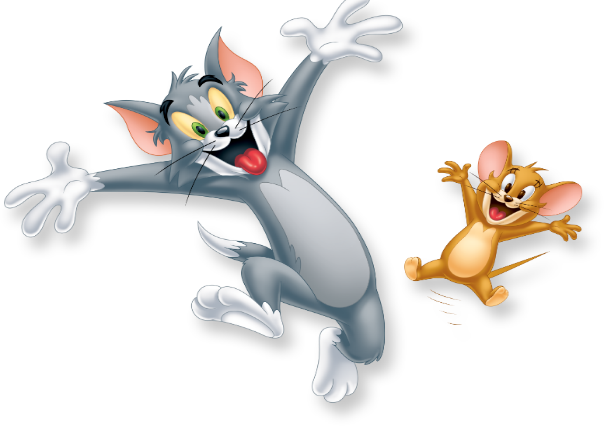 التالي
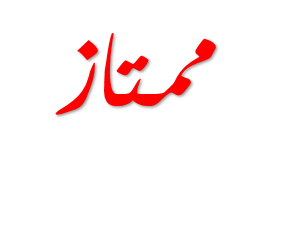 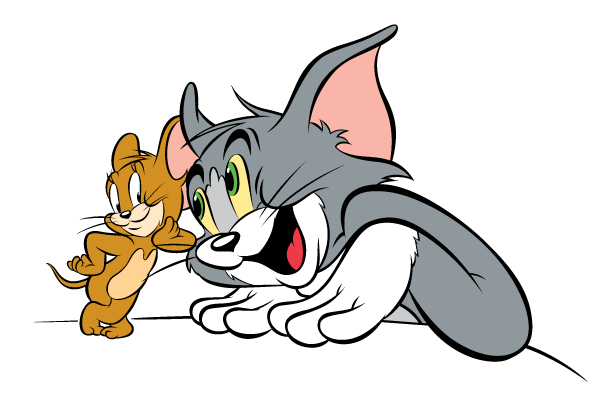 من أنا؟
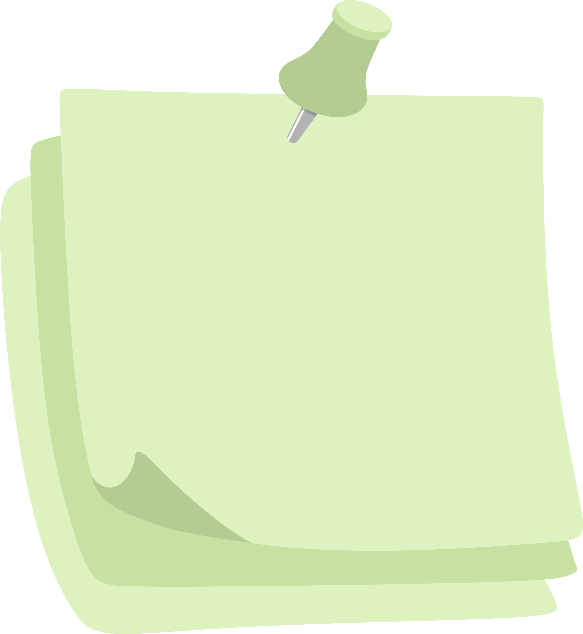 يسمى الساق 
الغليظة
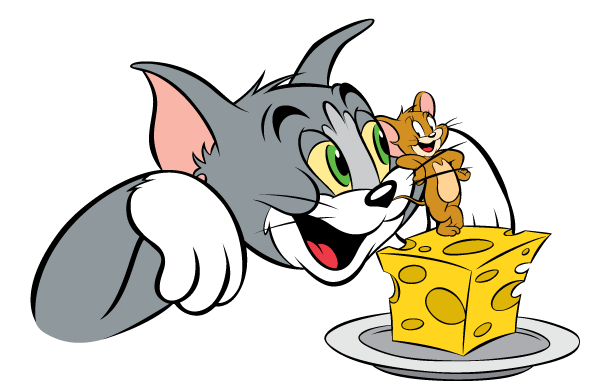 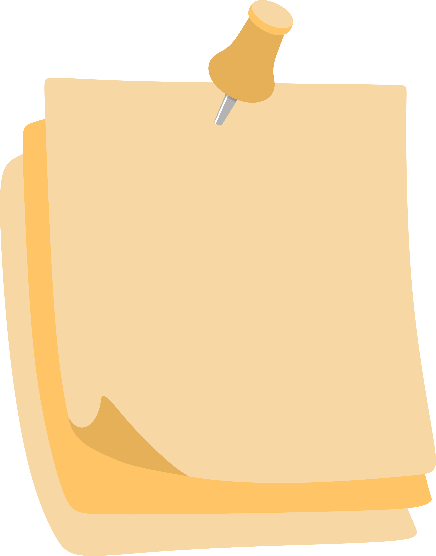 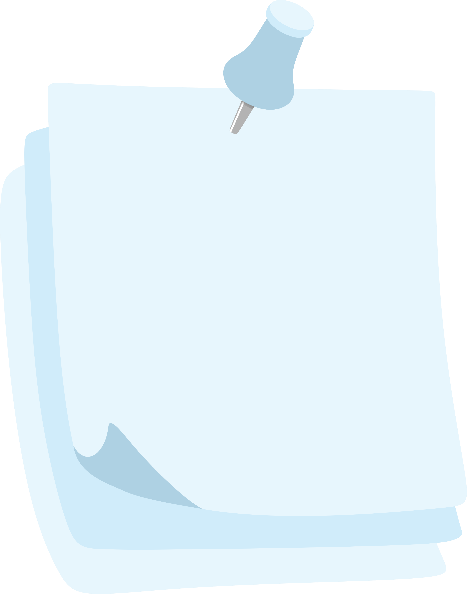 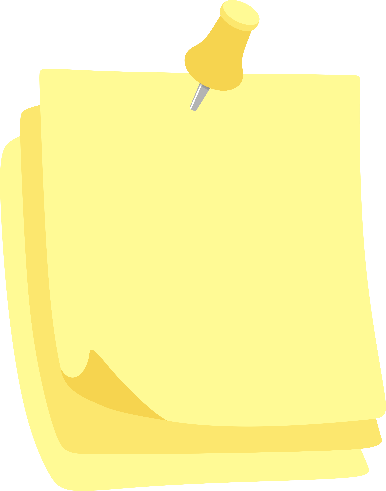 الجذع
الورقة
الزهرة
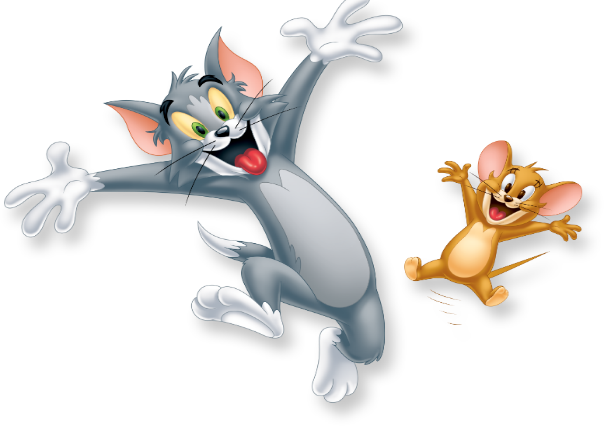 التالي
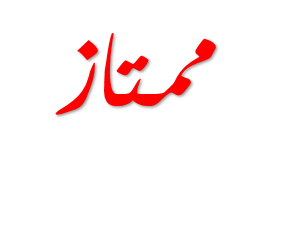 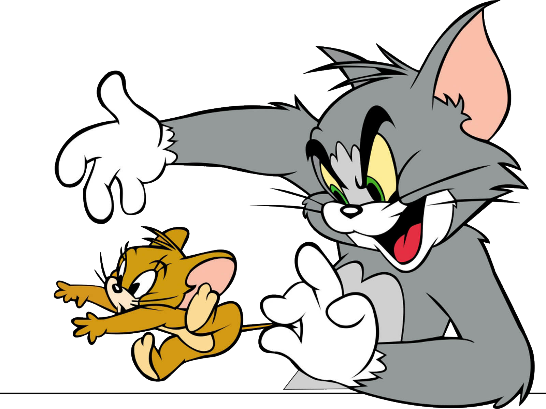 من أنا؟
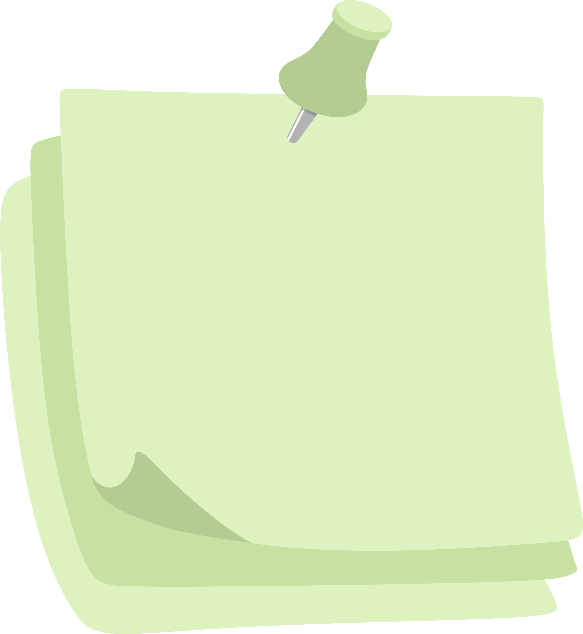 عندما تأكلني فأنك
 تأكل اوراق النبات
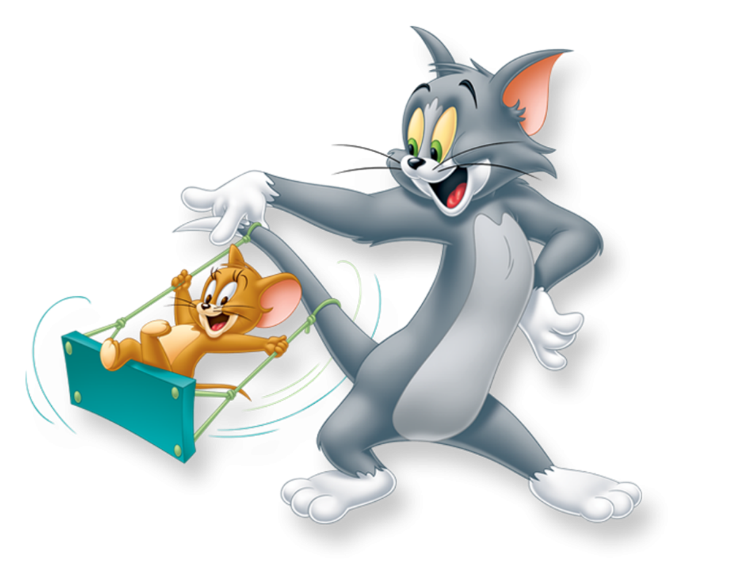 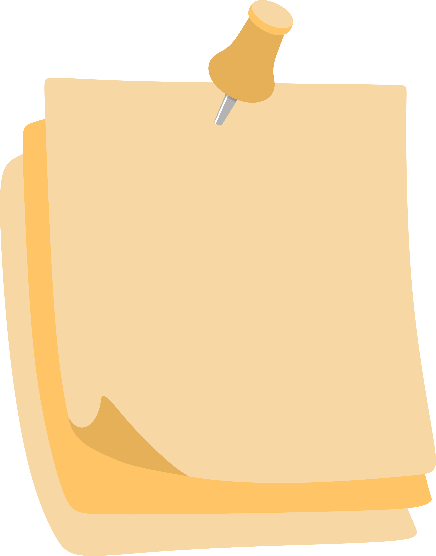 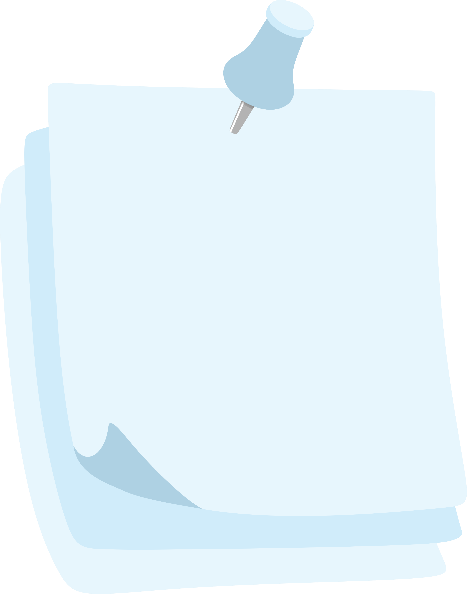 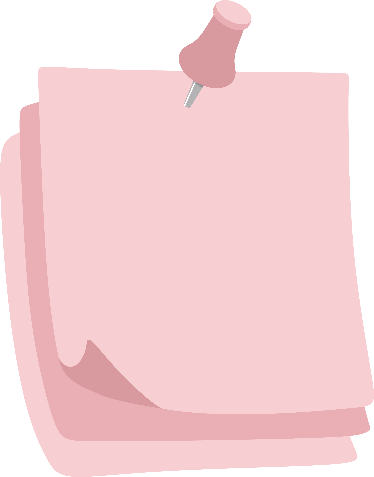 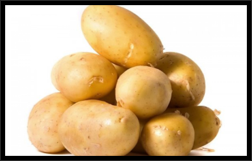 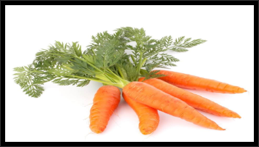 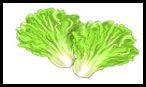 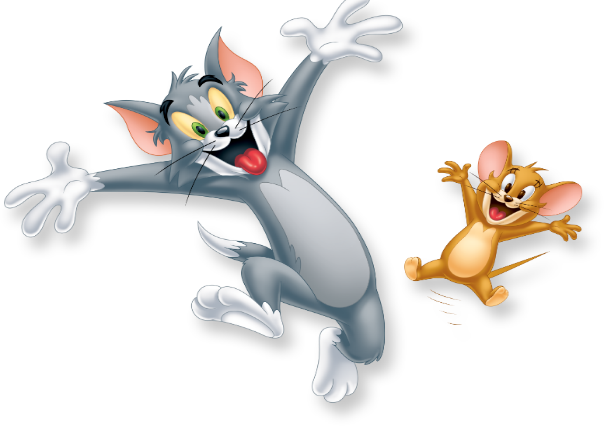 النهاية
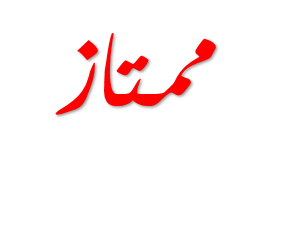 من أنا؟
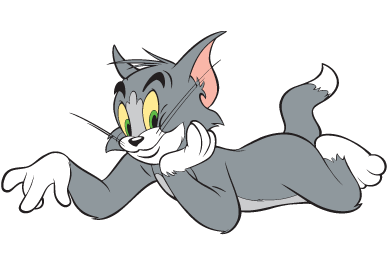 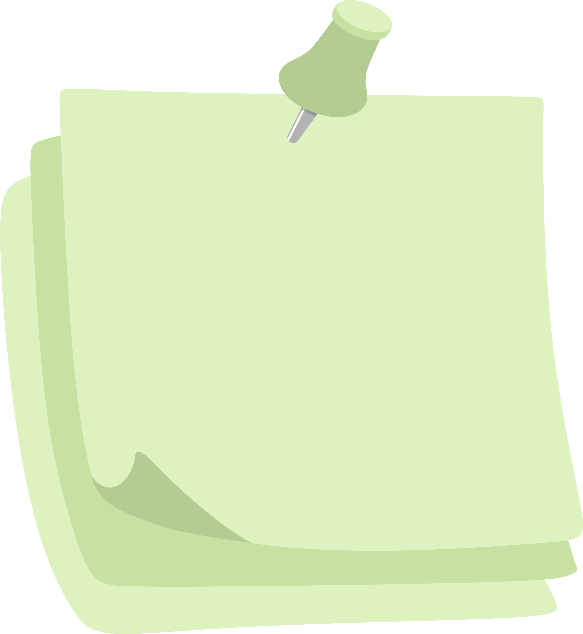 كائن حي
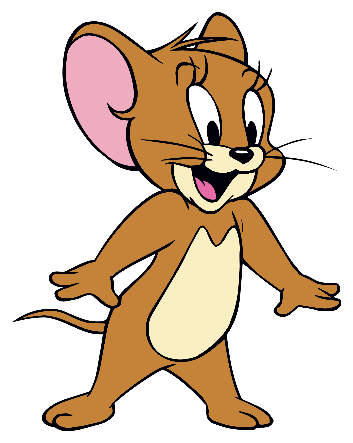 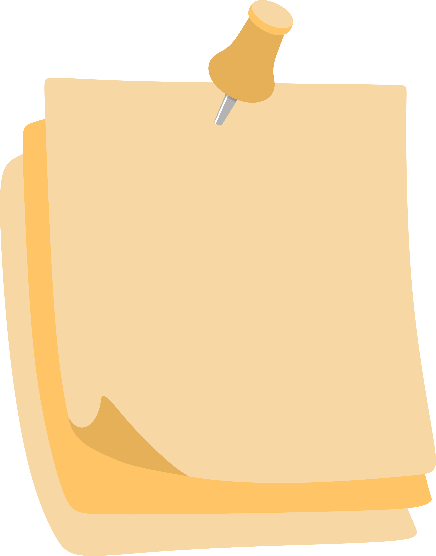 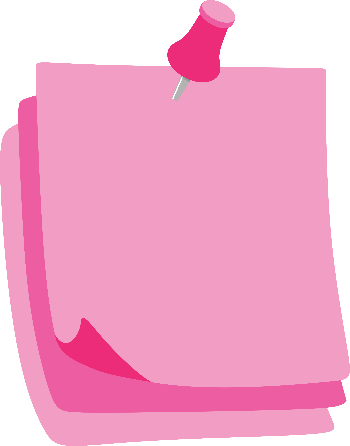 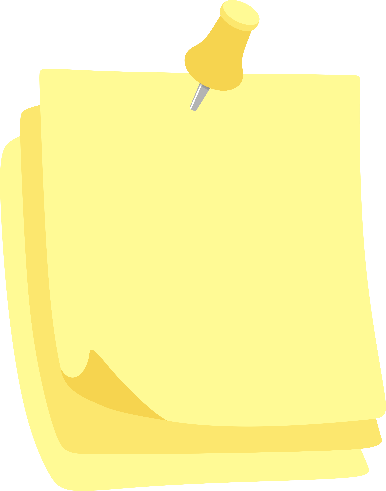 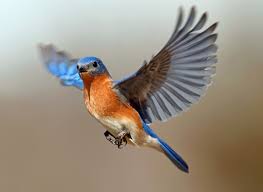 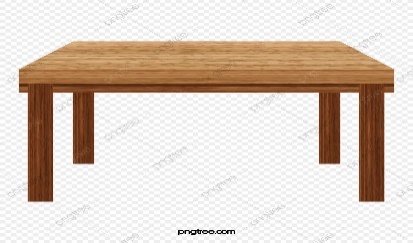 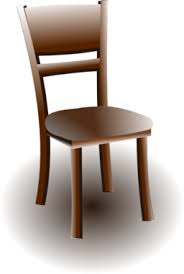 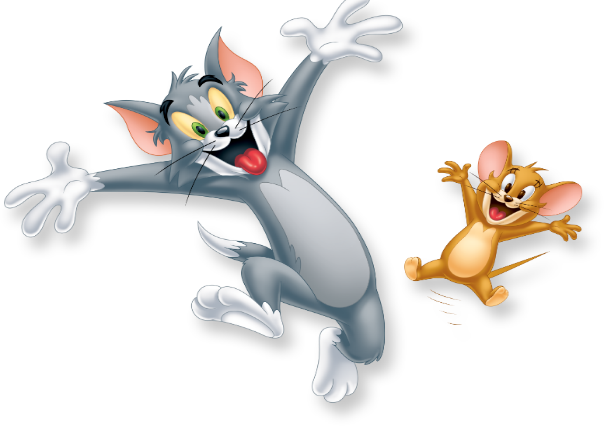 التالي
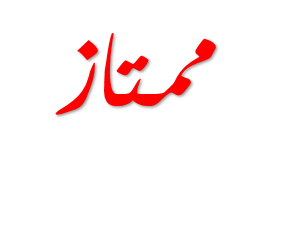 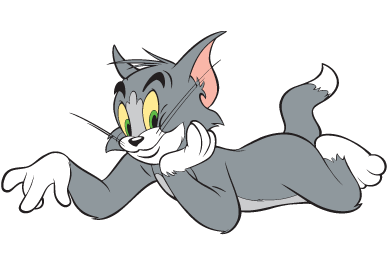 من أنا؟
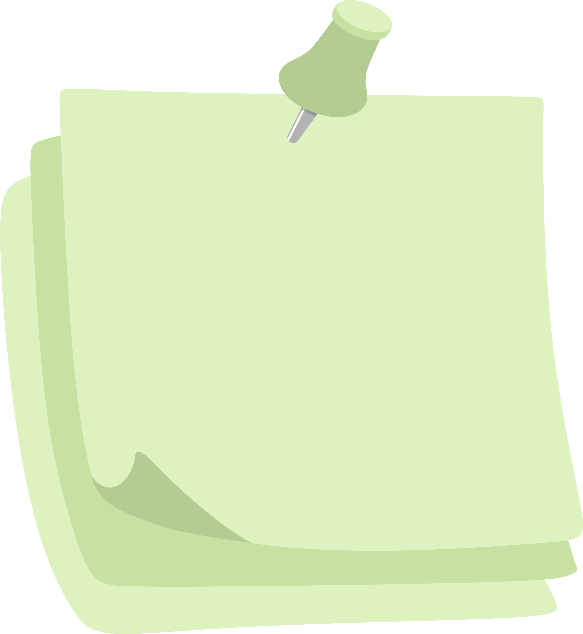 كائن غير حي
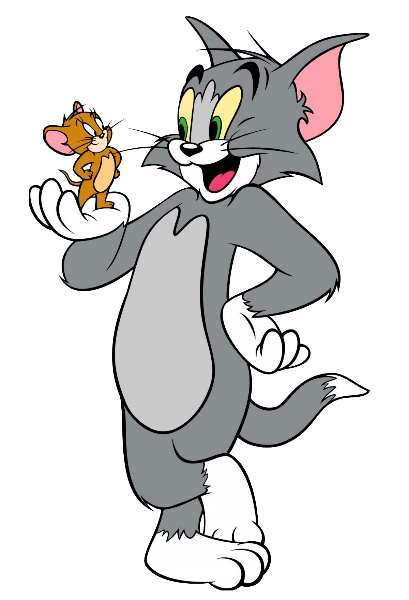 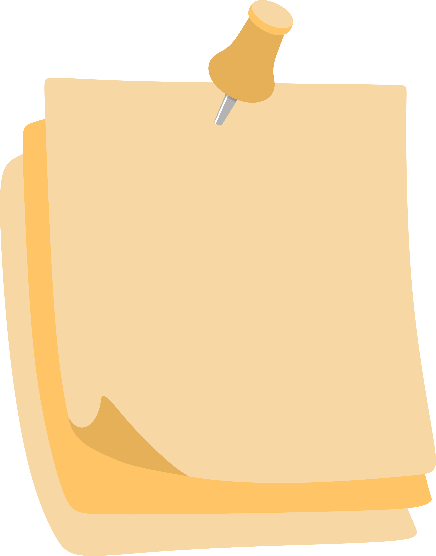 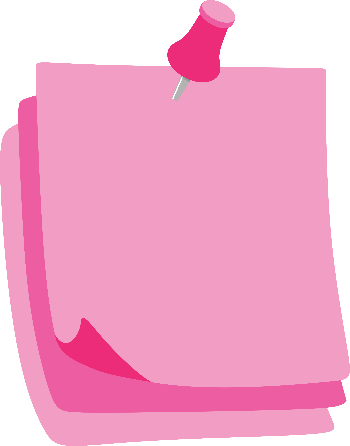 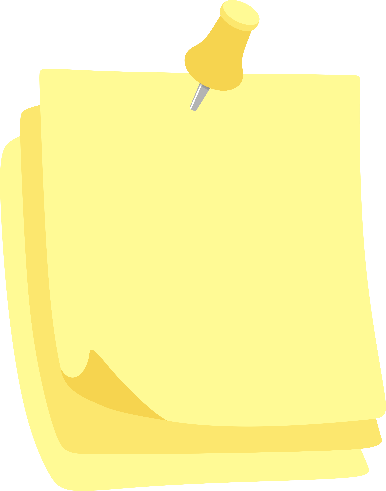 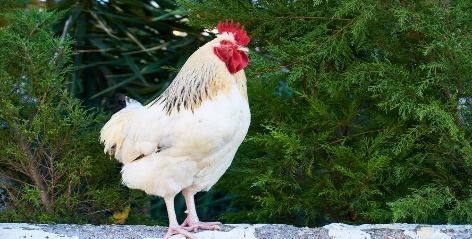 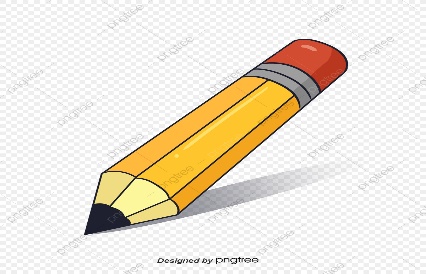 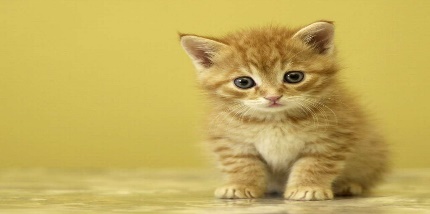 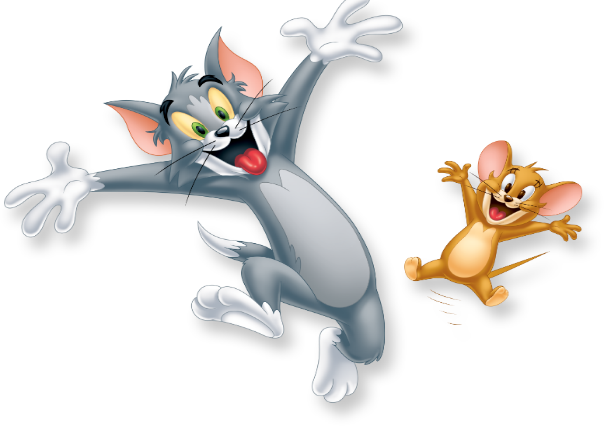 التالي
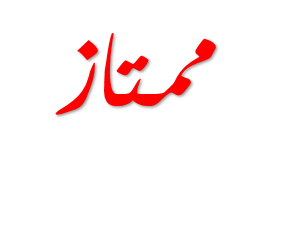 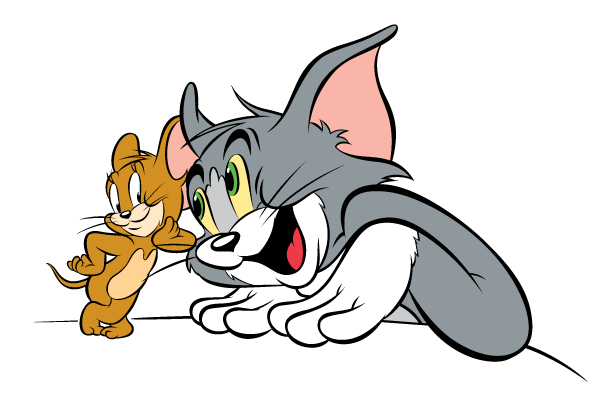 من أنا؟
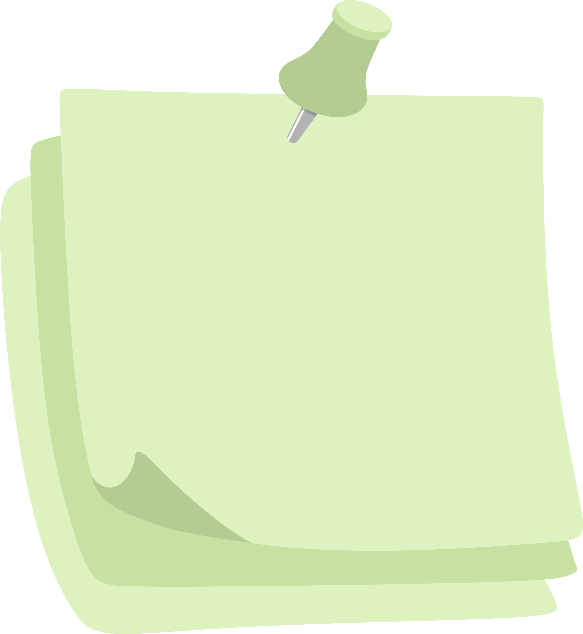 كائن حي
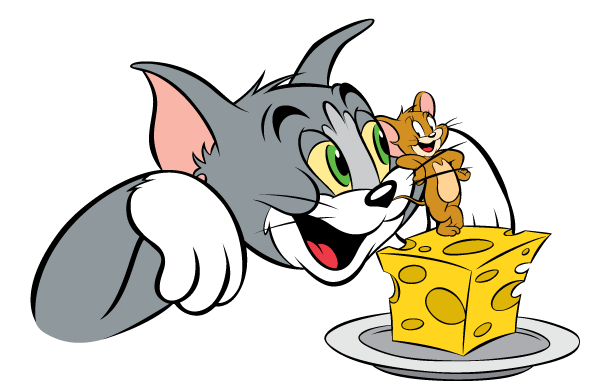 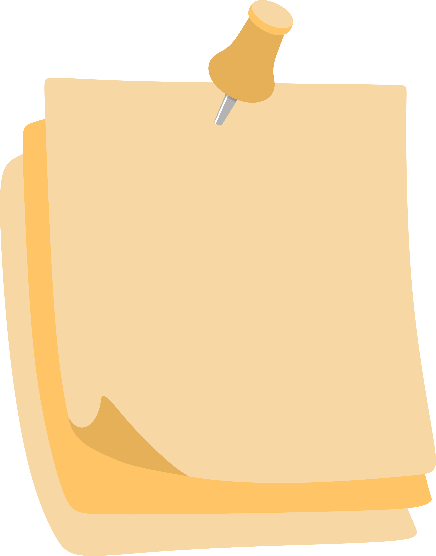 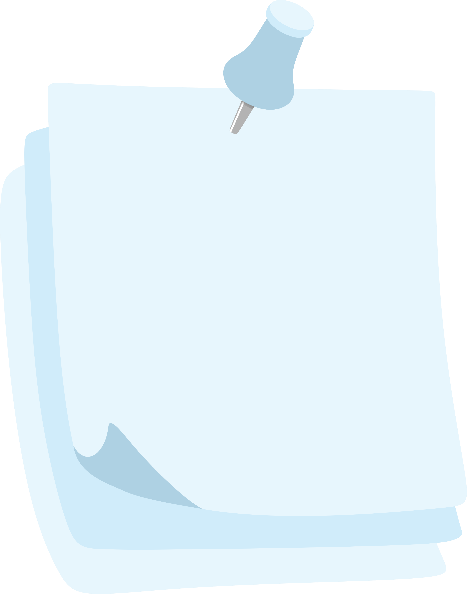 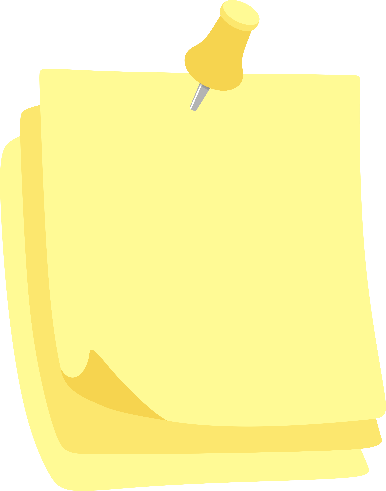 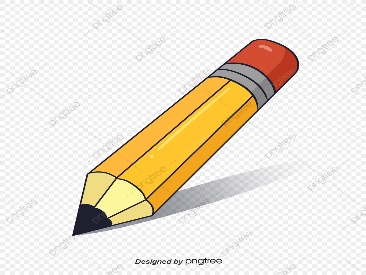 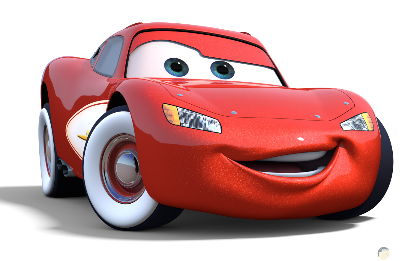 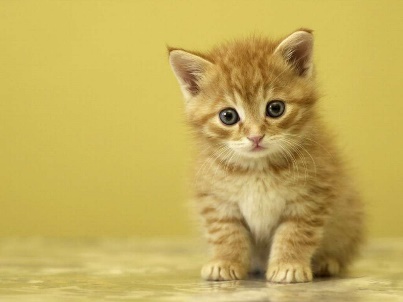 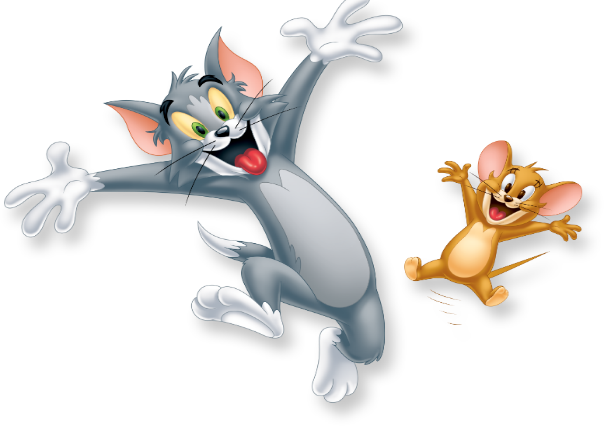 التالي
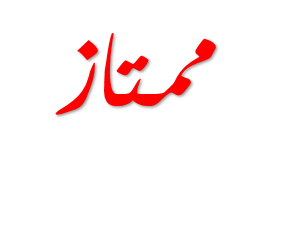 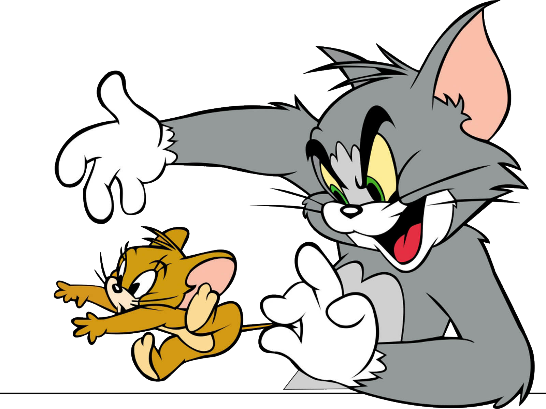 من أنا؟
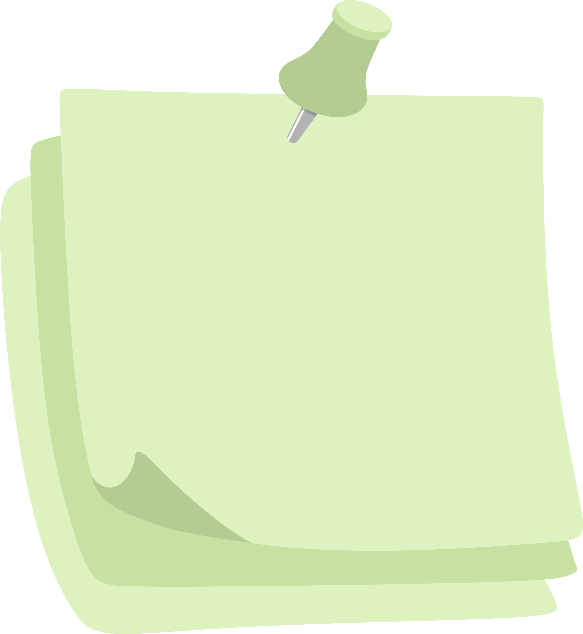 تحتاج الكائنات الحية لكي تعيش .
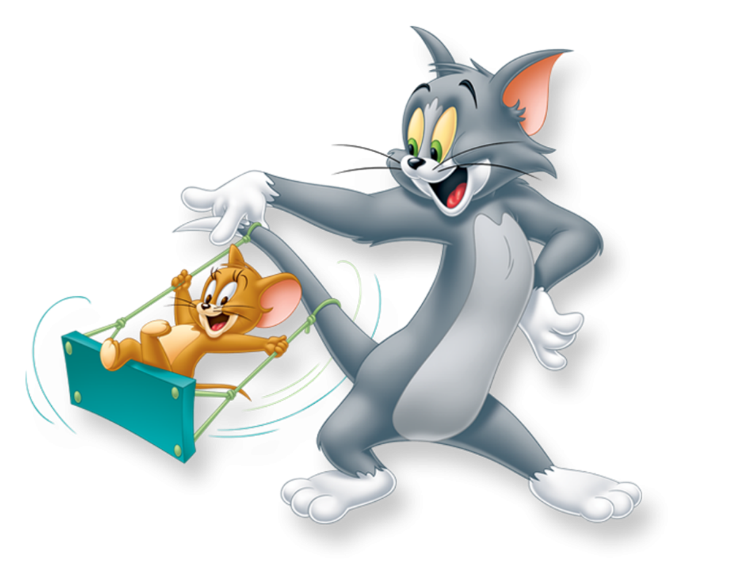 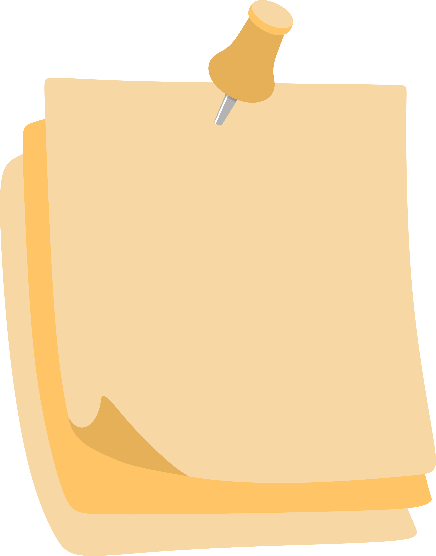 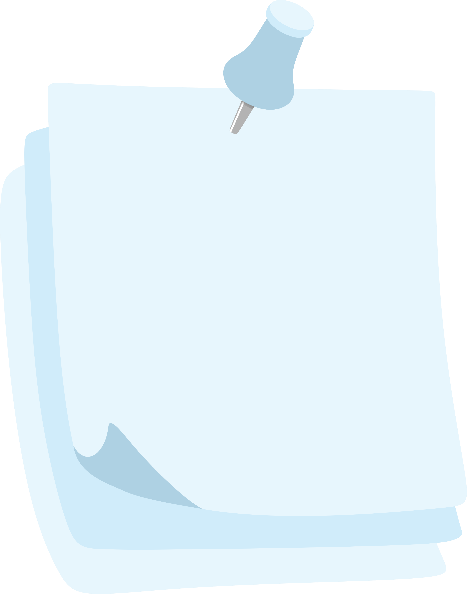 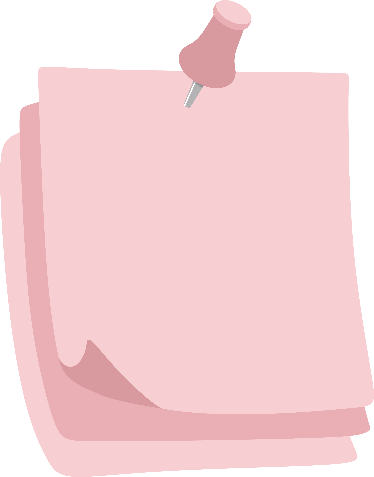 الدراجة
الماء
الصخور
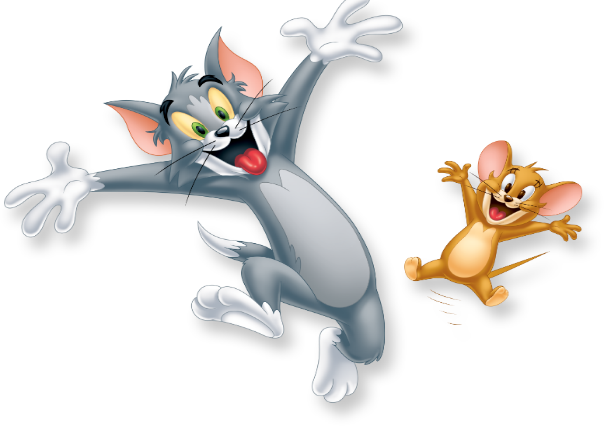 النهاية
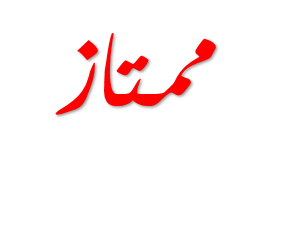